Release Procedure
Install into production for central instances
Test fail
SR fail
T1
T0
Internal testing functionalities and documentation
Development
TR
Release to Production
Staged Rollout
First Announce:
- release notes
- documentation links
- detailed test plan
- expected release date
Release Announce:
- release date
- release notes
- documentation links
- testing results
Release to SA1 for regional instances
EGI-InSPIRE - EGEE UF5
1
STAGED ROLLOUT
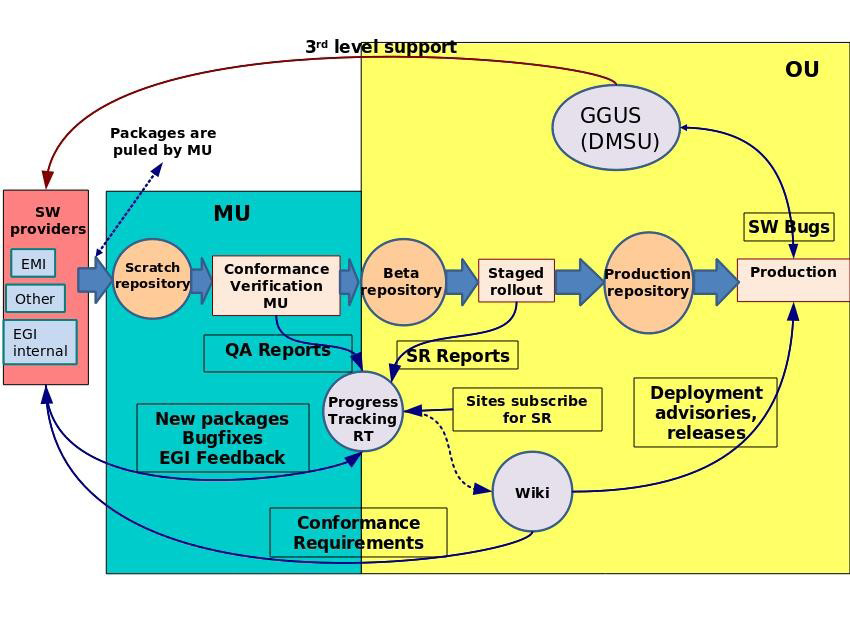